FIG. 3.— Branch-specific rate estimates made from 10 sets of sequence data generated under a constant-rate (molecular ...
Mol Biol Evol, Volume 22, Issue 5, May 2005, Pages 1355–1363, https://doi.org/10.1093/molbev/msi125
The content of this slide may be subject to copyright: please see the slide notes for details.
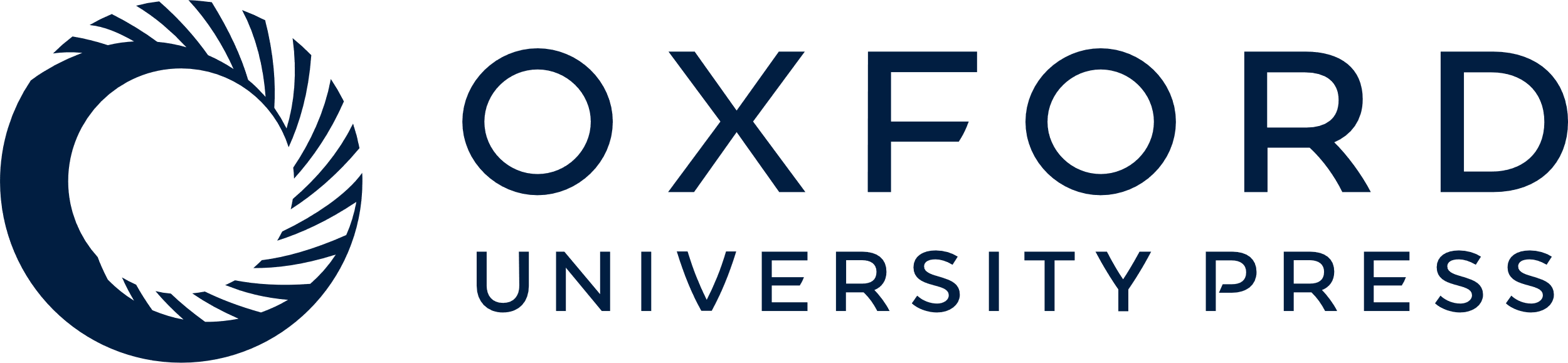 [Speaker Notes: FIG. 3.— Branch-specific rate estimates made from 10 sets of sequence data generated under a constant-rate (molecular clock) model. (a) Estimates were made under the assumption of a molecular clock using maximum likelihood, Langley-Fitch method (LF-r8s), and Bayesian inference using the programs multidivtime (BI-mdt) and PhyBayes (BI-pb). Estimates were then made without the assumption of a molecular clock using (b) penalized likelihood (PL-r8s) and Bayesian inference with LND rate priors (LND-mdt and LND-pb) and (c) Bayesian inference using GD (GD-pb), ED (ED-pb), and OUP (OUP-pb) models of rate change.


Unless provided in the caption above, the following copyright applies to the content of this slide: © The Author 2005. Published by Oxford University Press on behalf of the Society for Molecular Biology and Evolution. All rights reserved. For permissions, please e-mail: journals.permissions@oupjournals.org]